Workflow
3. RT-PCR Prep
1. Screening Pooling Prep
2. Sample Extraction
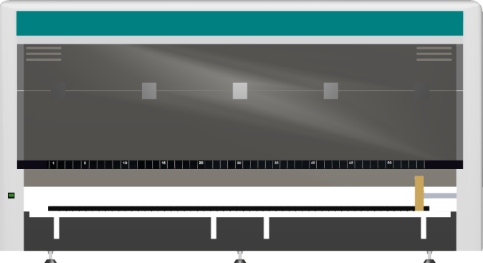 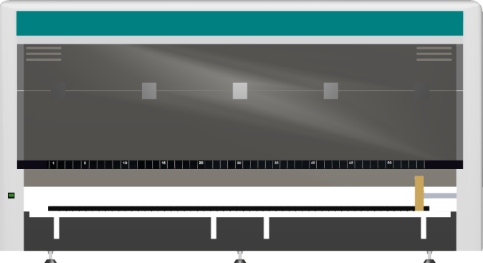 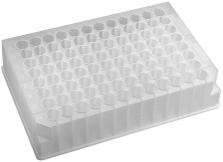 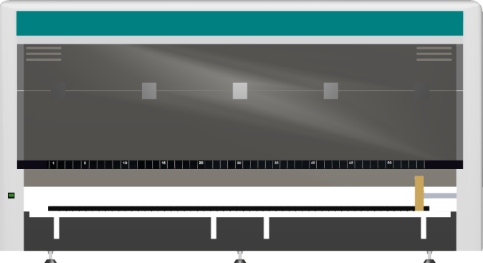 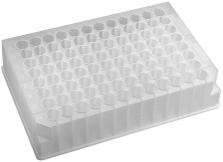 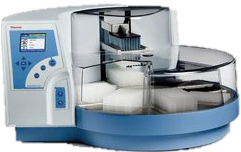 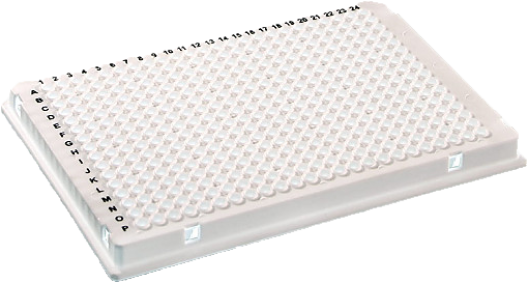 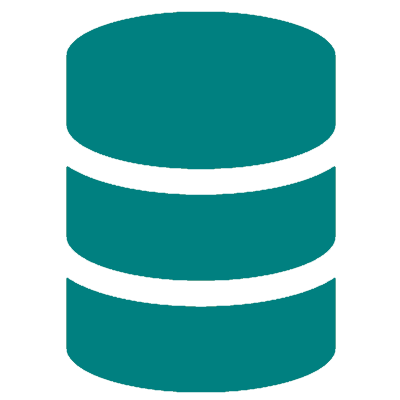 GeNovu Database
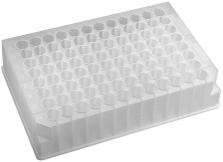 6. Sample Confirmatory Prep
4. RT-PCR
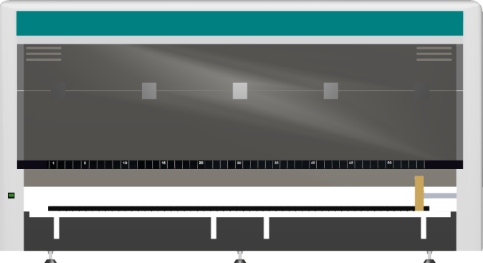 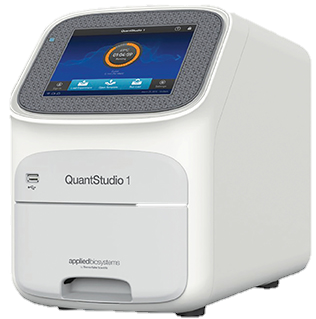 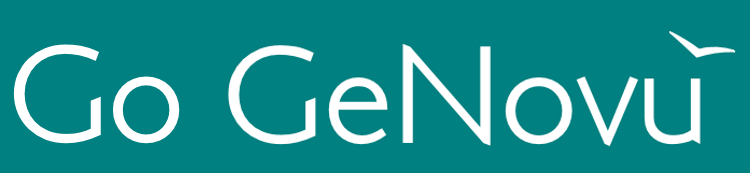 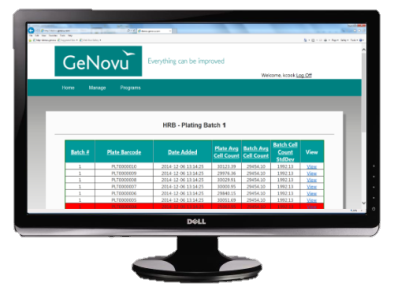 Data
Transfer
Sample
Transfer
5. Data Analysis